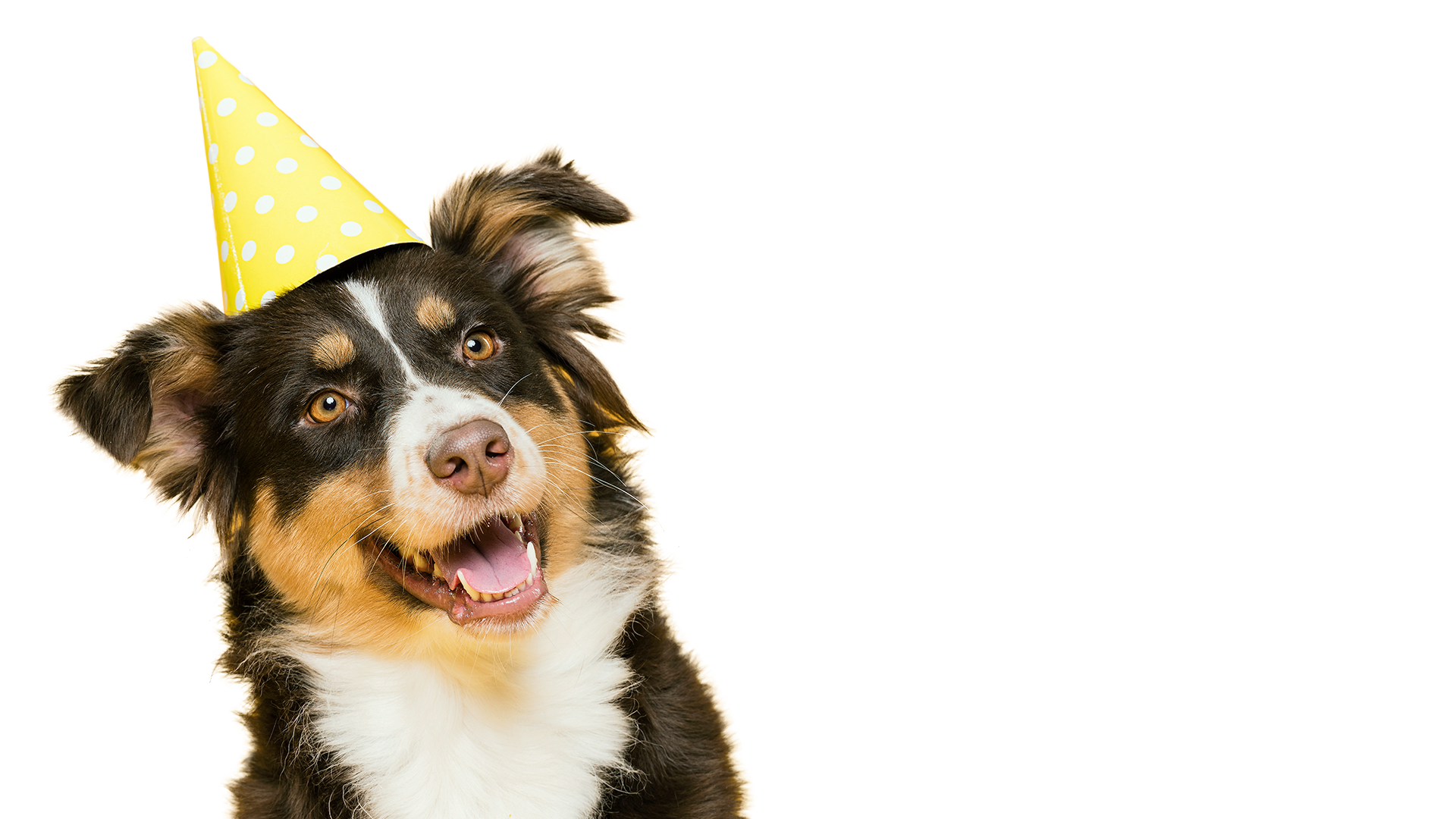 NWSRA’s
DOG SHOW
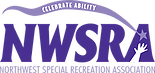 What will we cover?
Dog Trivia
Real - Life Dog Show Pups
Fun for your Dog
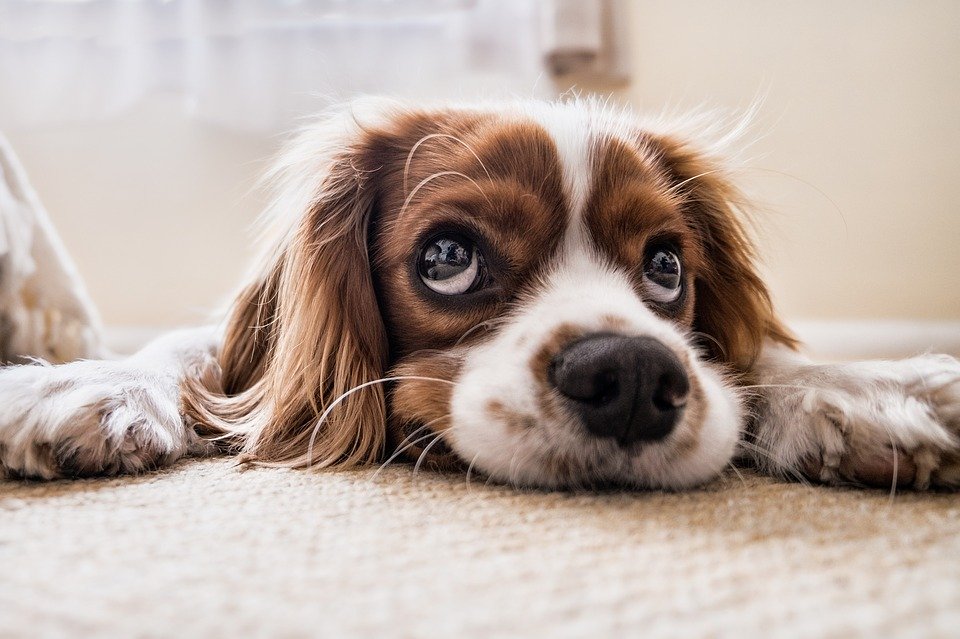 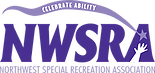 Dog Trivia
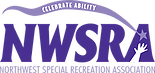 True or False?
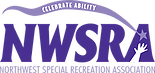 Dogs noses are wet to help absorb scent chemicals
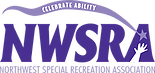 True !
Dogs wet noses help them absorb smells
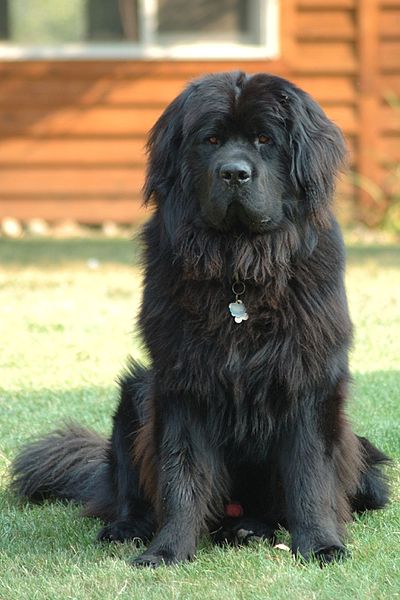 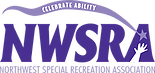 Newfoundlands are amazing lifeguards
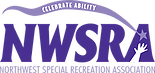 True !
Newfoundland dogs are the ultimate doggy lifeguards, because they have water resistant coats and webbed feet. They were originally bred as fisherman’s helpers and to rescue people from drowning. Some owners have even reported that their Newfoundland tries to “rescue” them when they’re swimming!
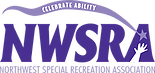 There is a type of dog that yodels instead of barking.
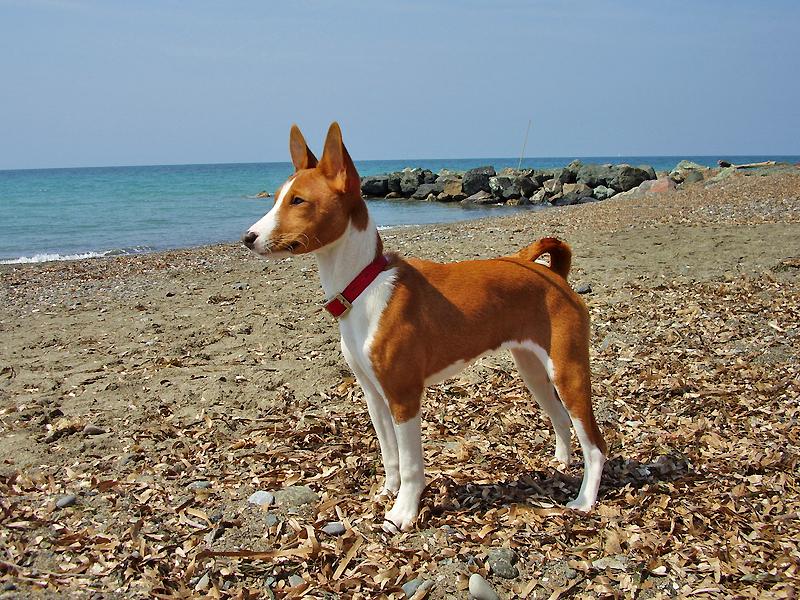 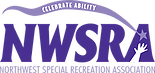 True !
Basenji dogs yodel, whine and scream
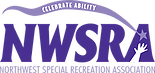 Some dogs have black tongues.
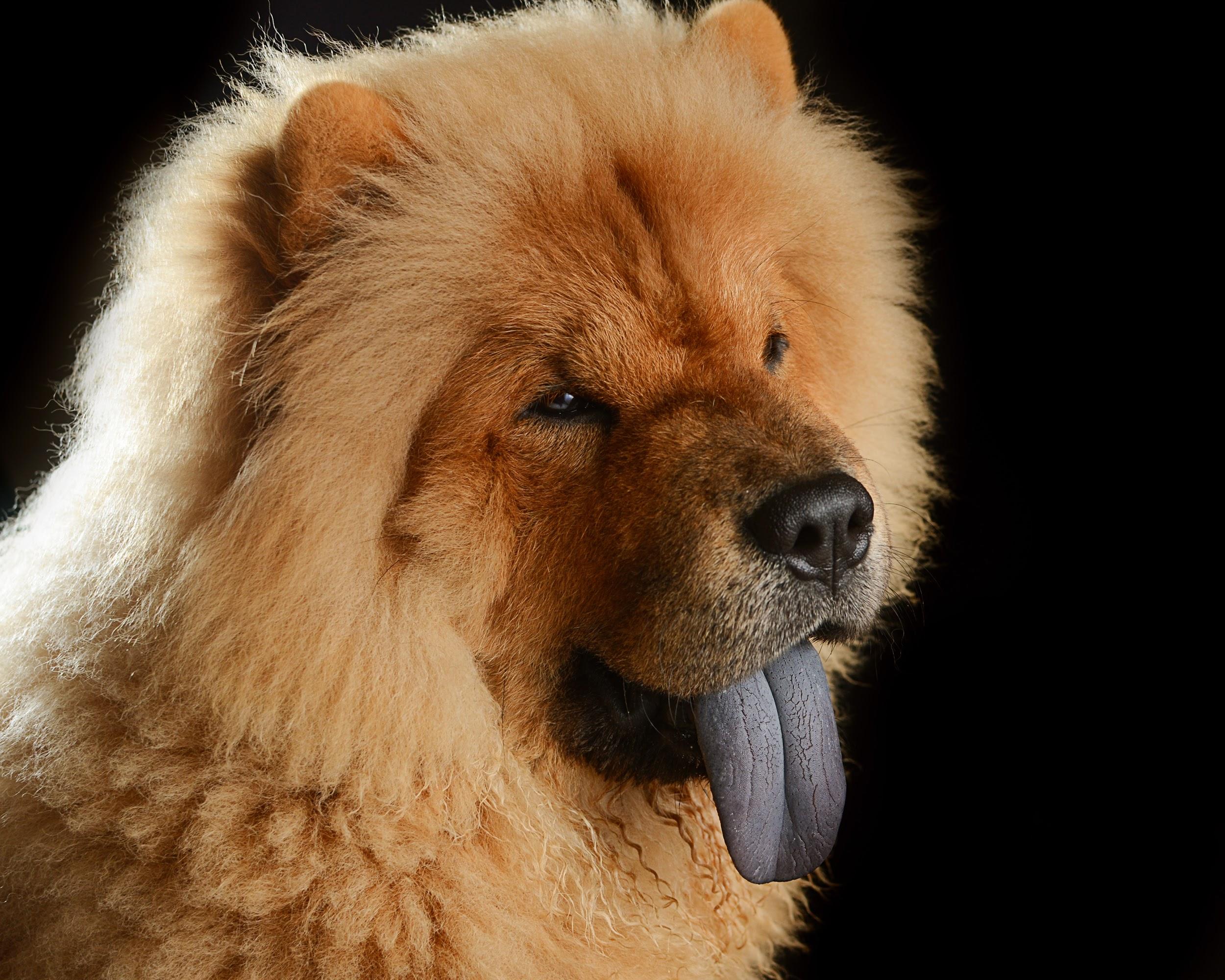 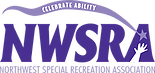 True !
Chow Chows and Sharpeis have black tongues
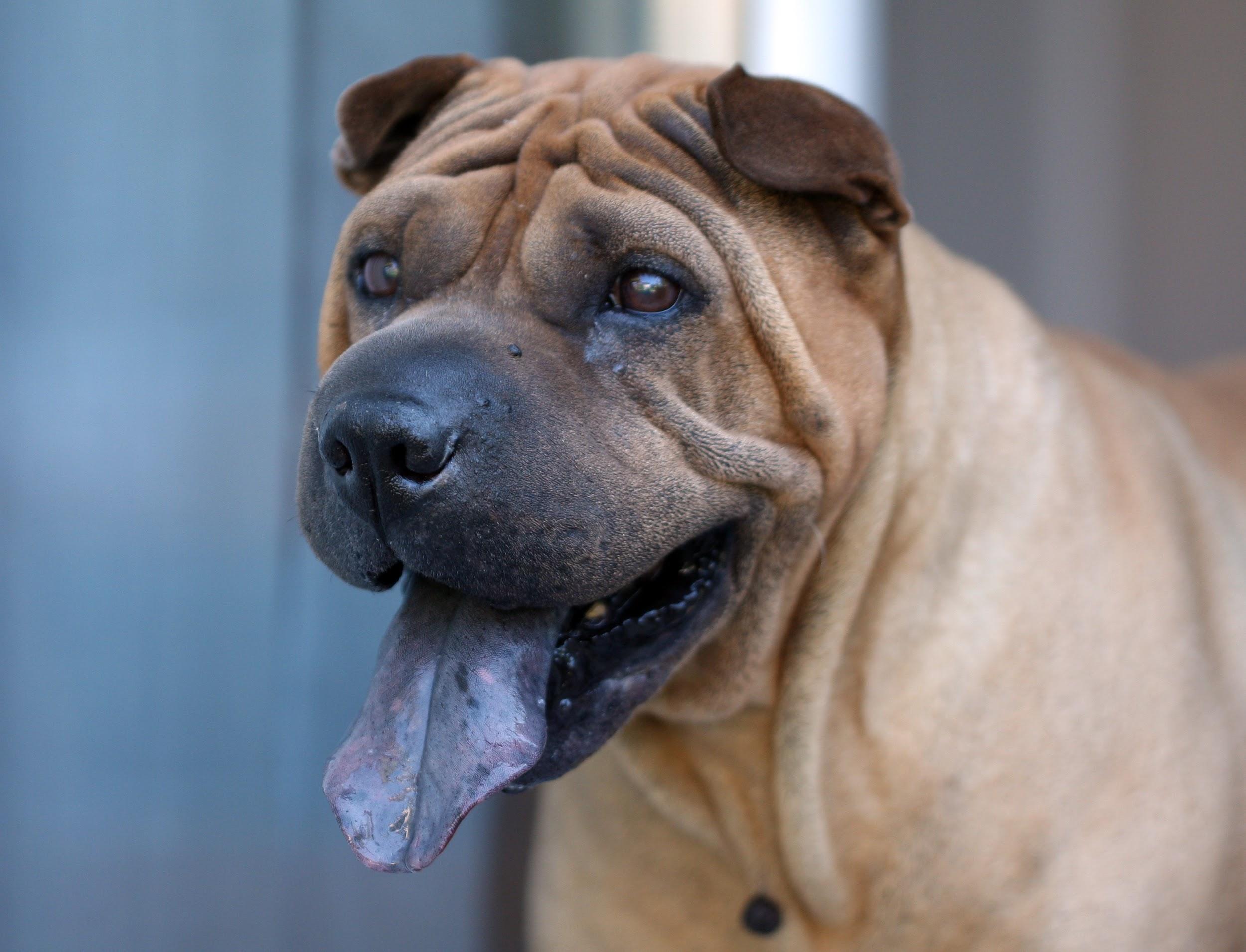 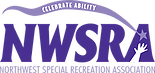 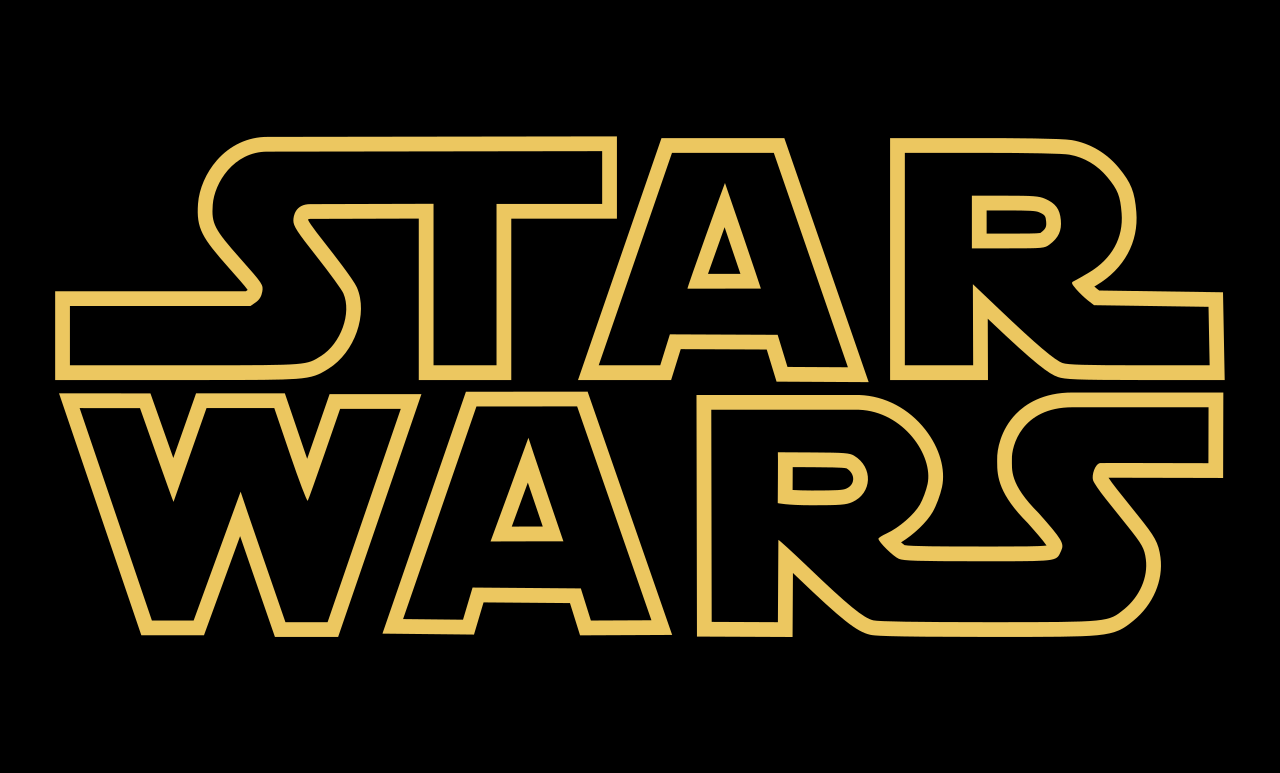 The Ewoks in Star Wars were based on a dog
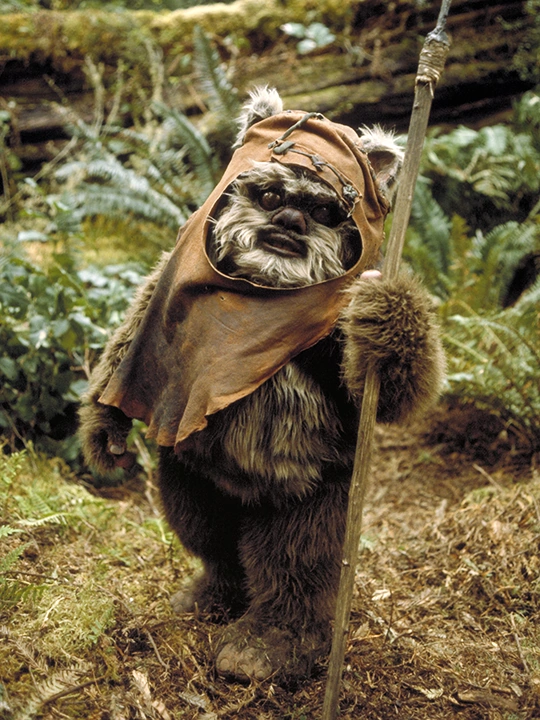 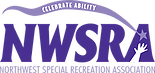 True !
George Lucas modelled the Ewoks after his family dog
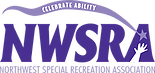 The tallest dog in the world is 44 inches tall
True !
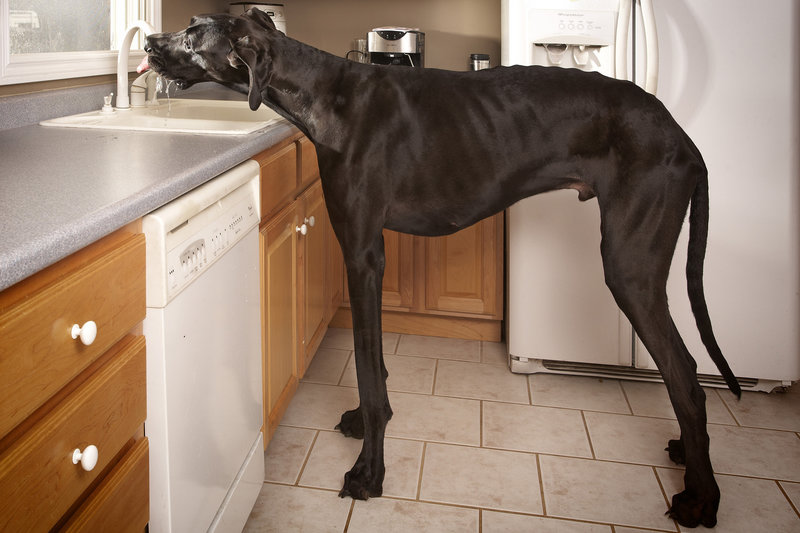 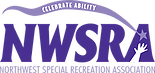 The tallest dog in the world ever was a Great Dane named Zeus! Measured at 44 inches tall on October 4th 2011, he’s the current Guinness World Record holder.
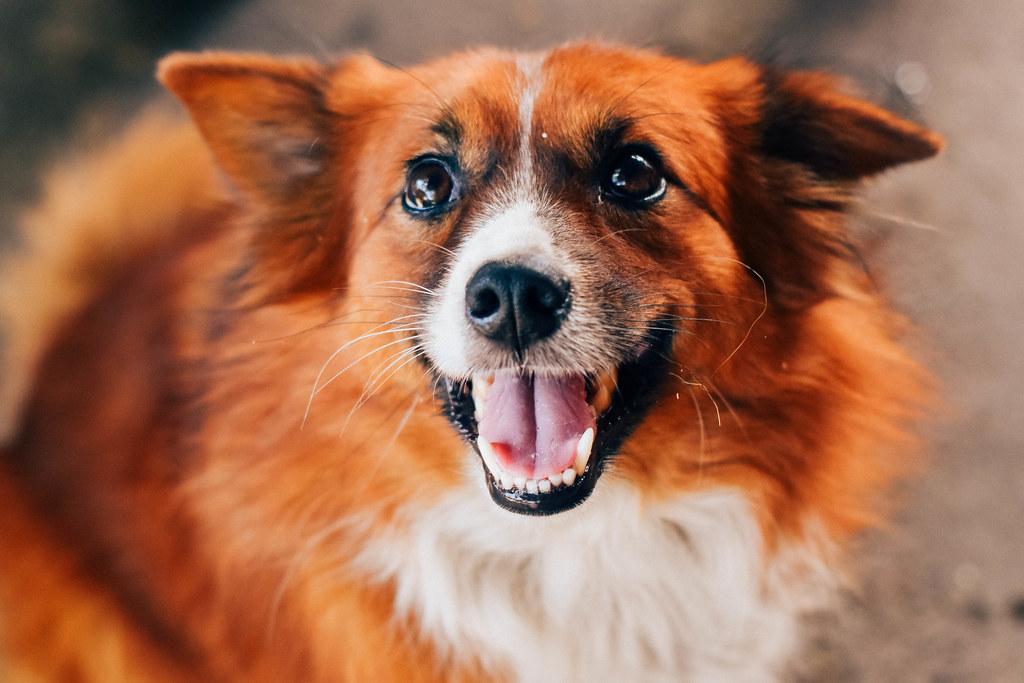 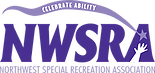 Professional Dogs
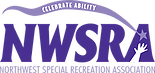 Judging
Appearance
Personality
Overall Wow-Factor
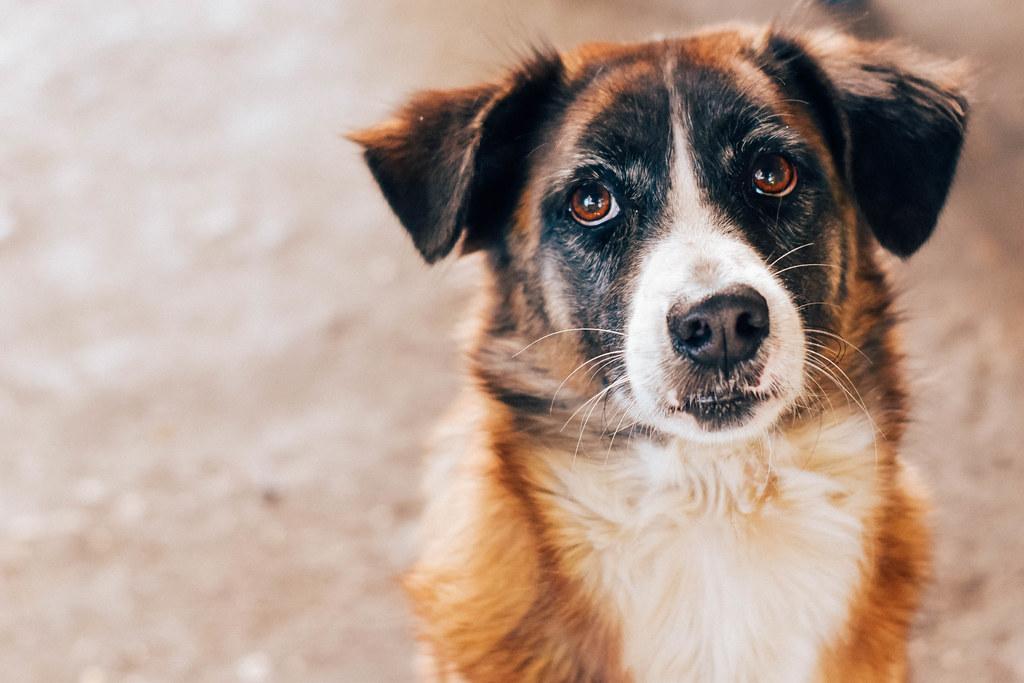 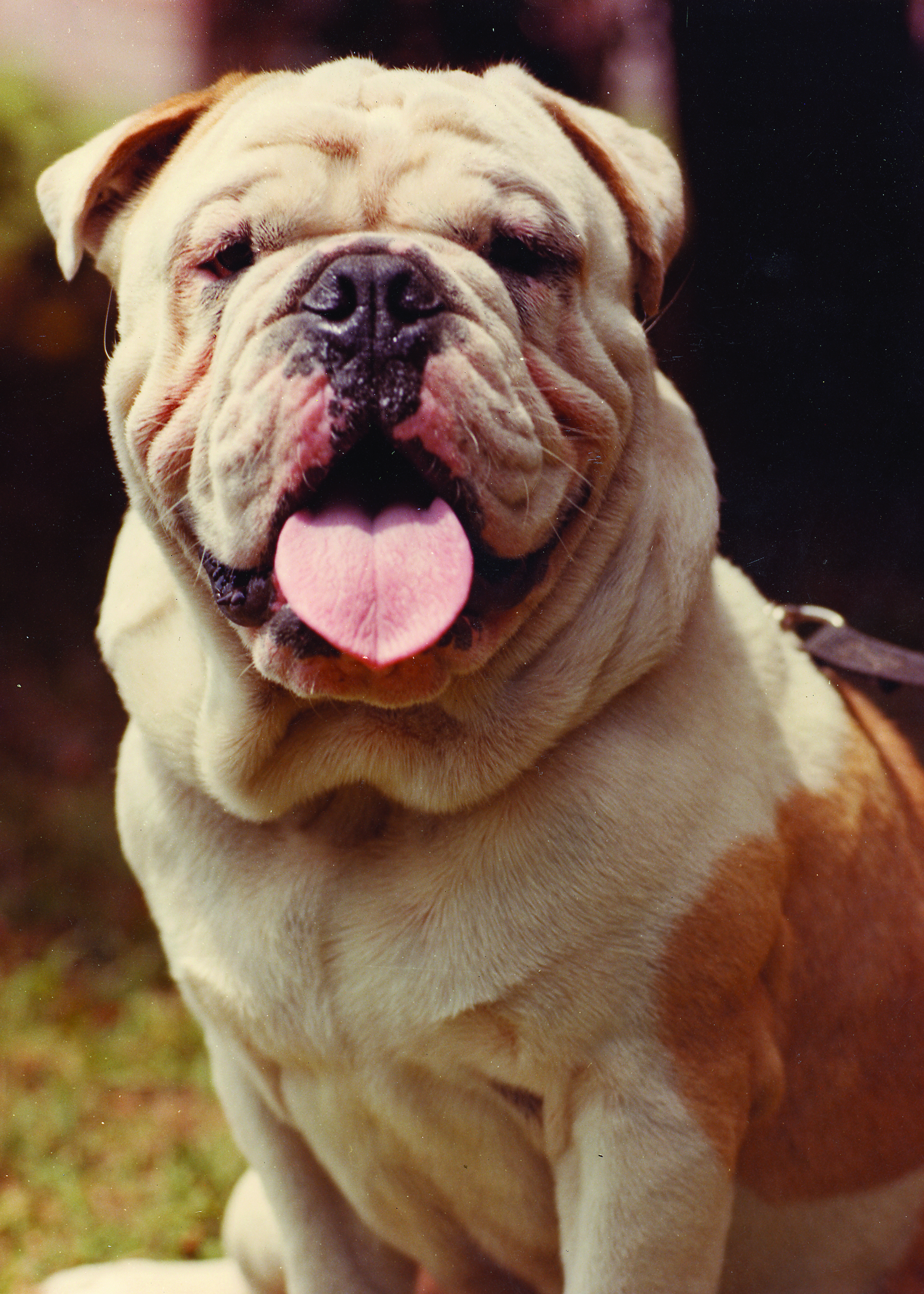 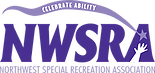 THOR
Best in Show
2019 National Dog Show
Likes to play & sleep
Active & Athletic
Can jump surprisingly high
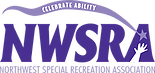 Bulldog, 2019 National Dog Show, Non-Sporting Group
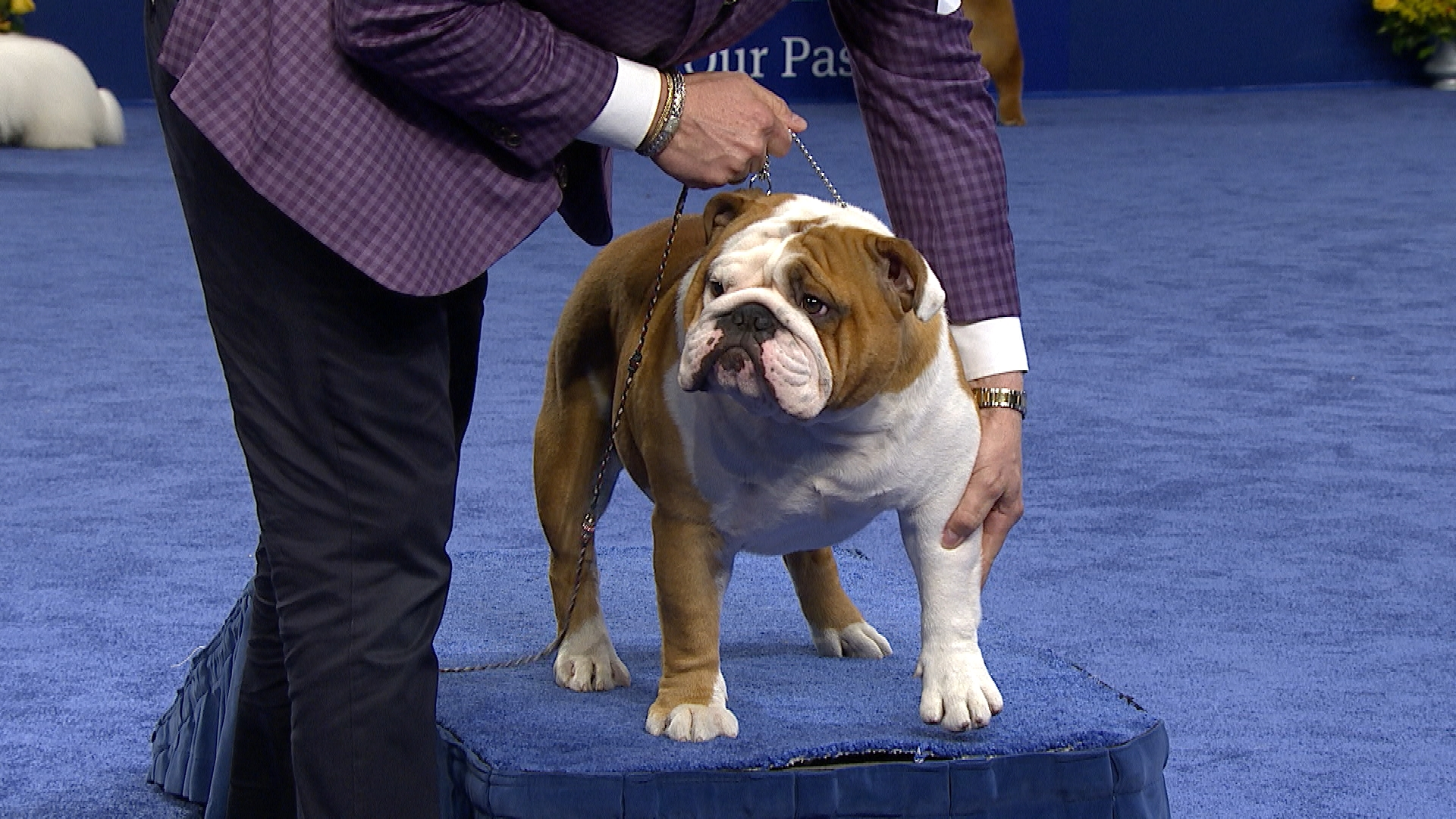 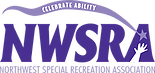 Your Turn
Appearance
Personality
Overall Wow-Factor
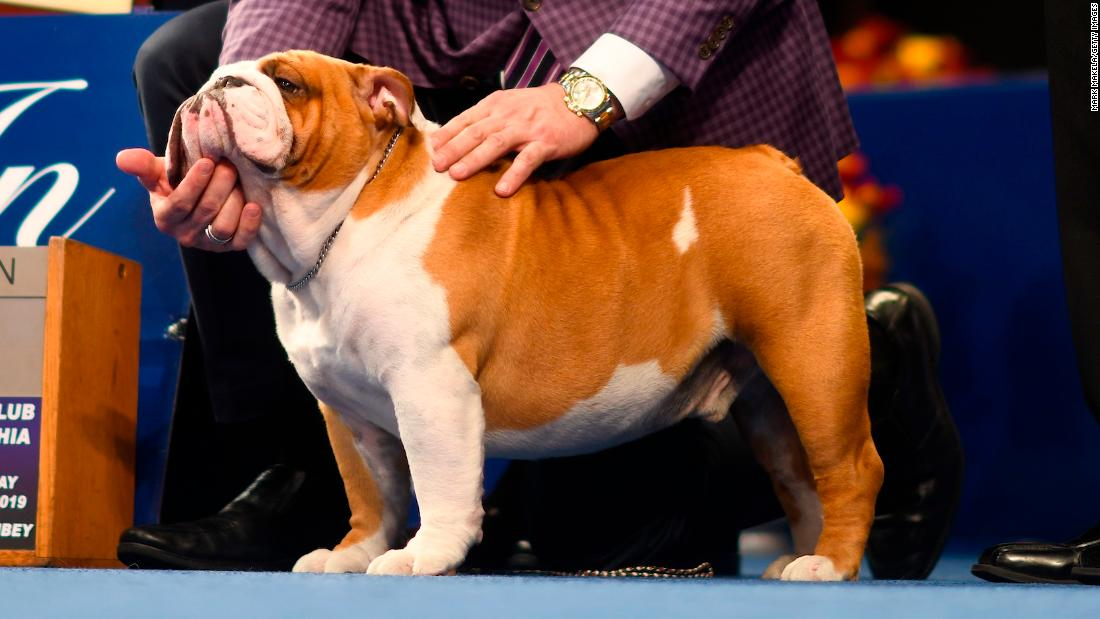 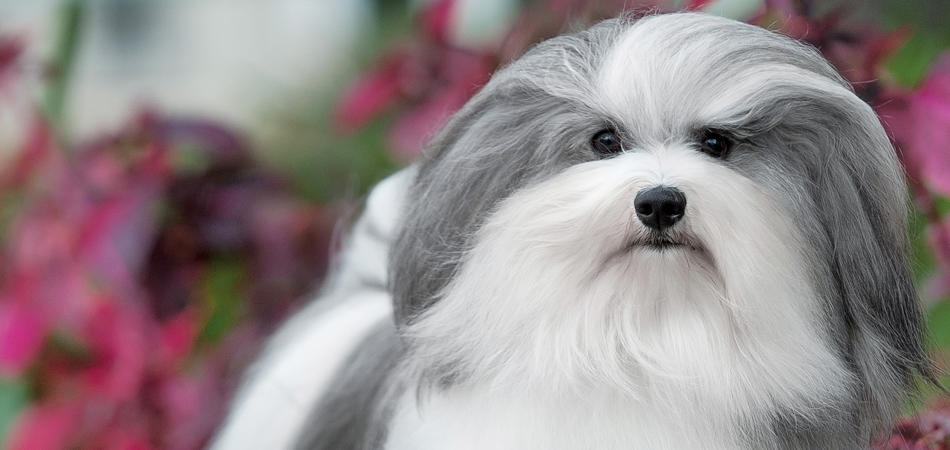 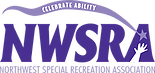 BONO
Toy Group Winner
2019 National Dog Show
Lives in California
2 years old
Friendly and outgoing
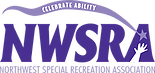 2019 National Dog Show Bono Havanese
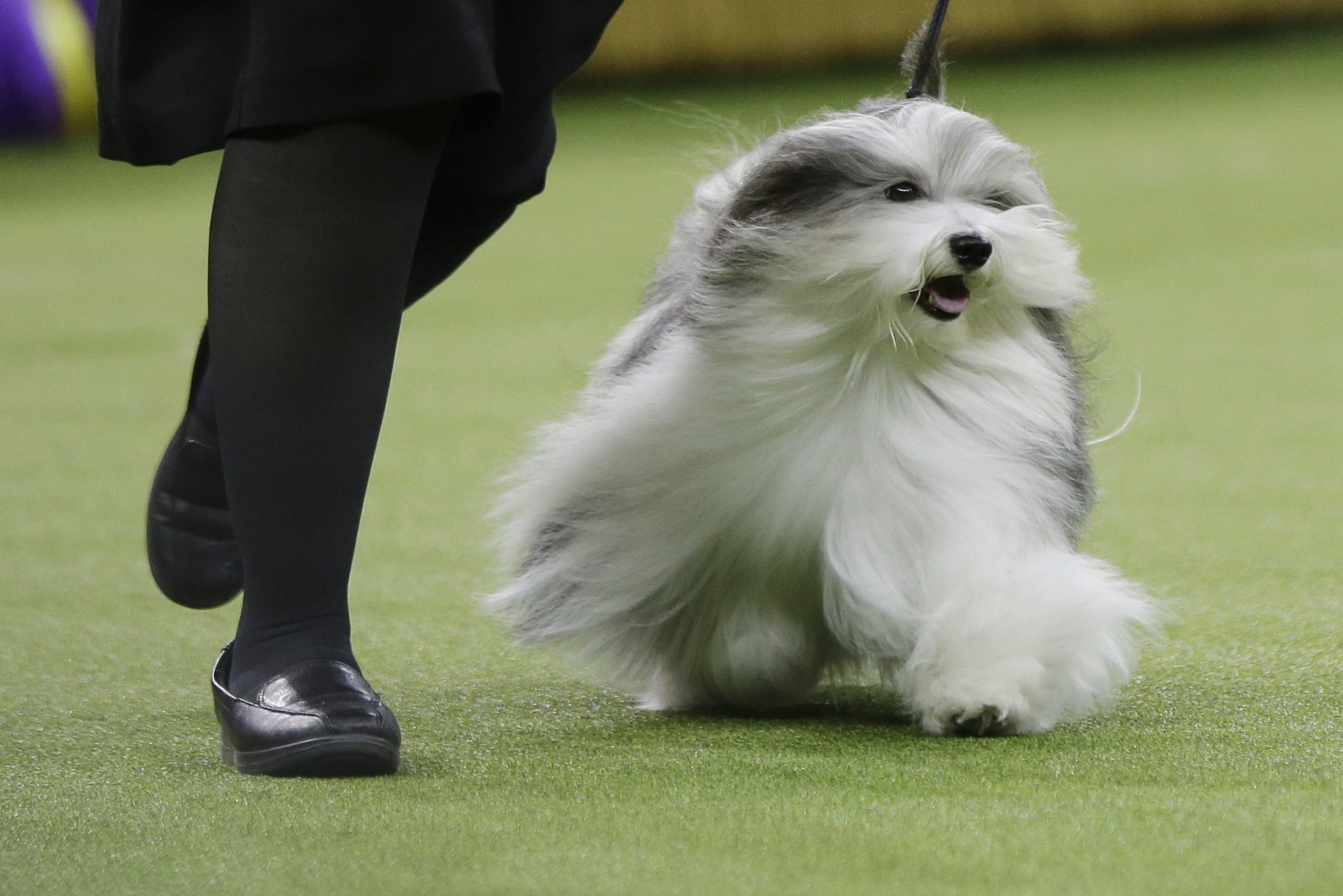 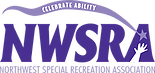 Your Turn
Appearance
Personality
Overall Wow-Factor
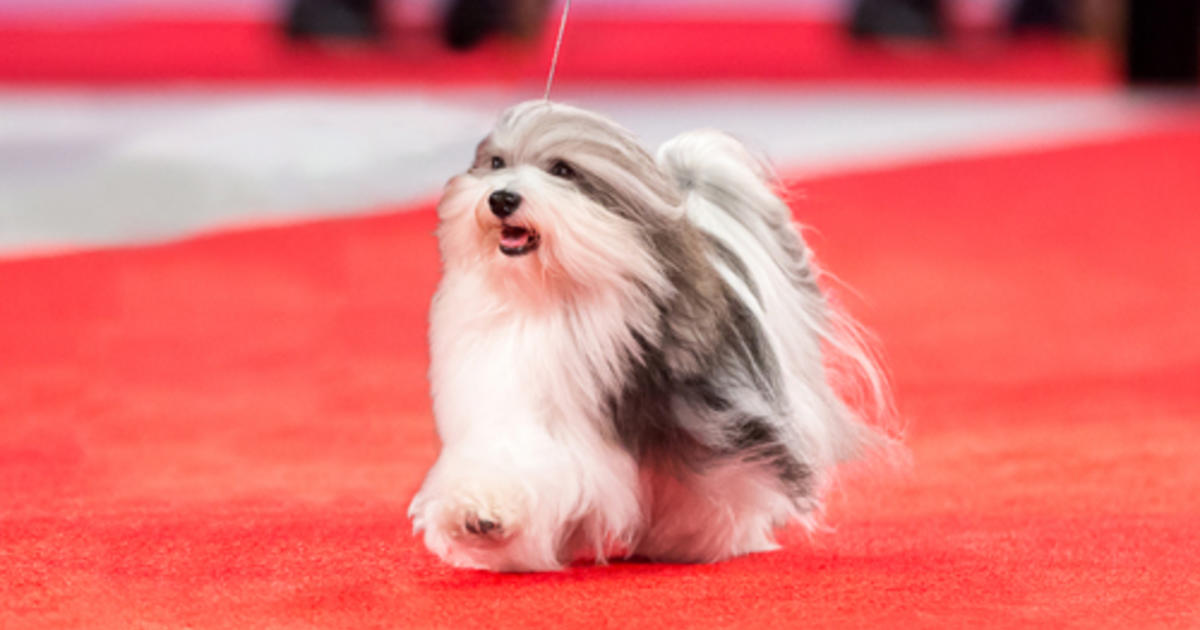 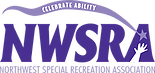 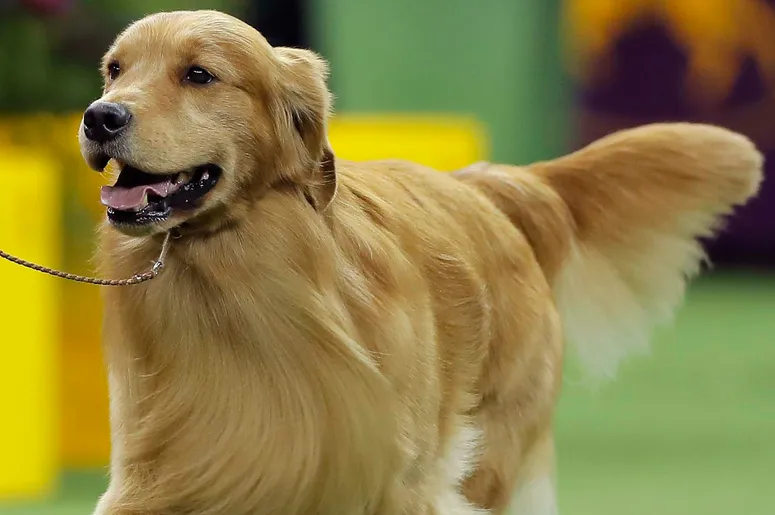 DANIEL
Sporting Group Winner
2019 National Dog Show
6 years old
Has title of CGC - Canine Good Citizen for his good manners and obedience
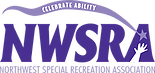 https://www.nbcsports.com/video/golden-retriever-2019-national-dog-show-sporting-group
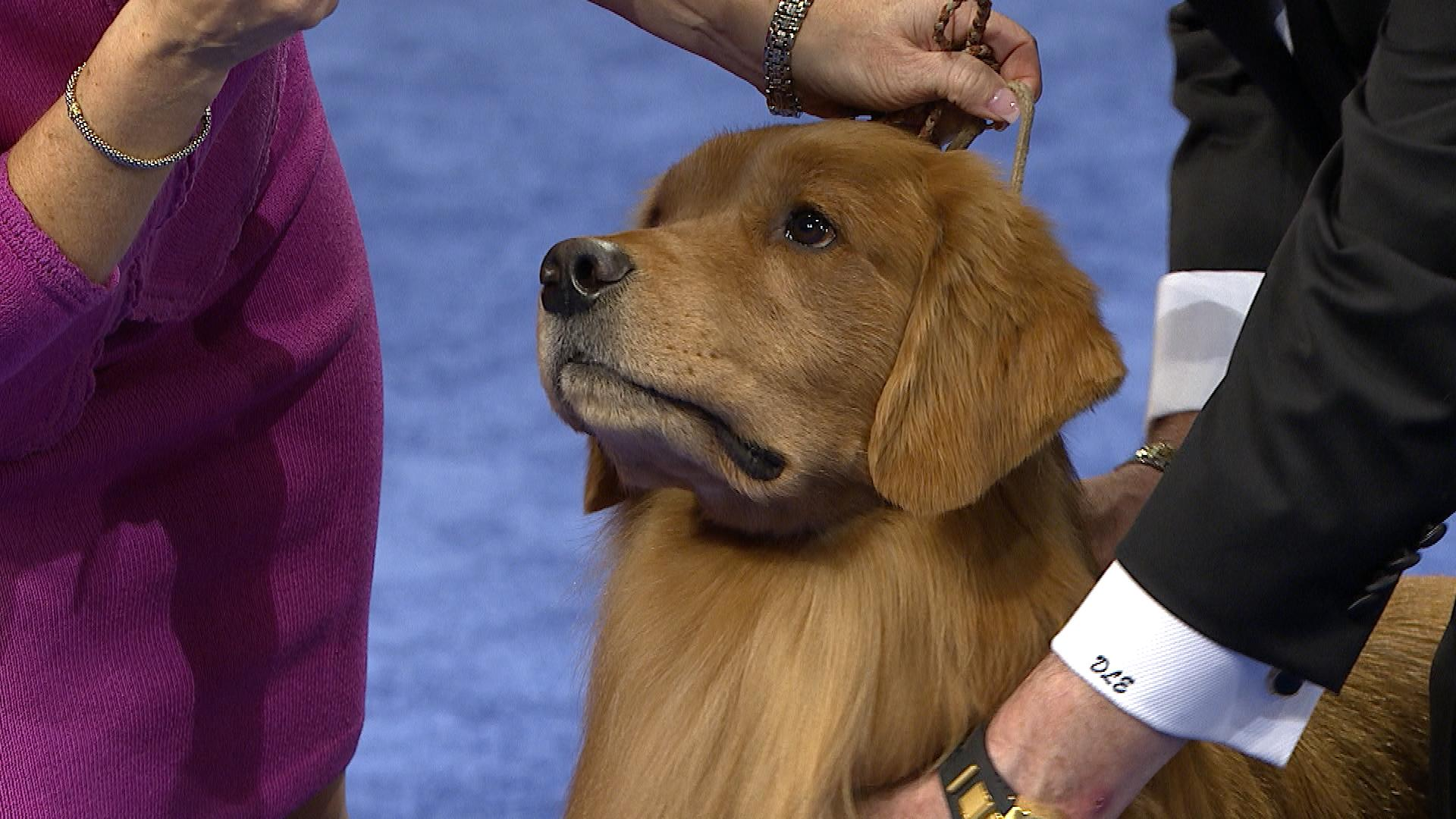 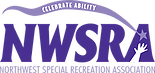 Your Turn
Appearance
Personality
Overall Wow-Factor
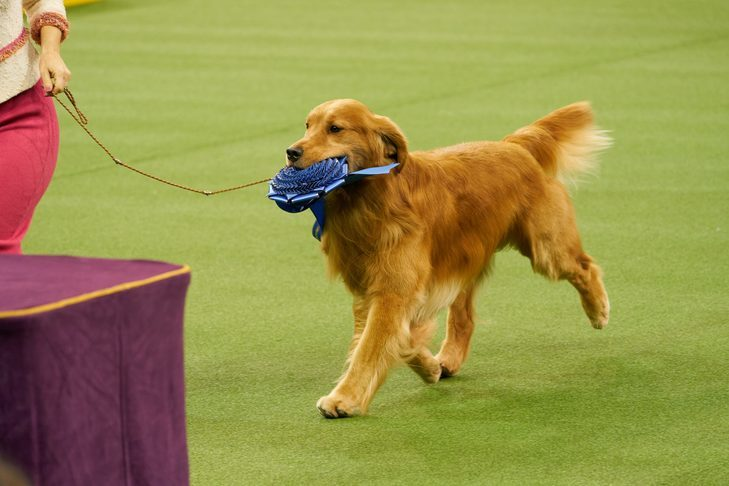 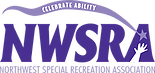 Who won Best in Show?
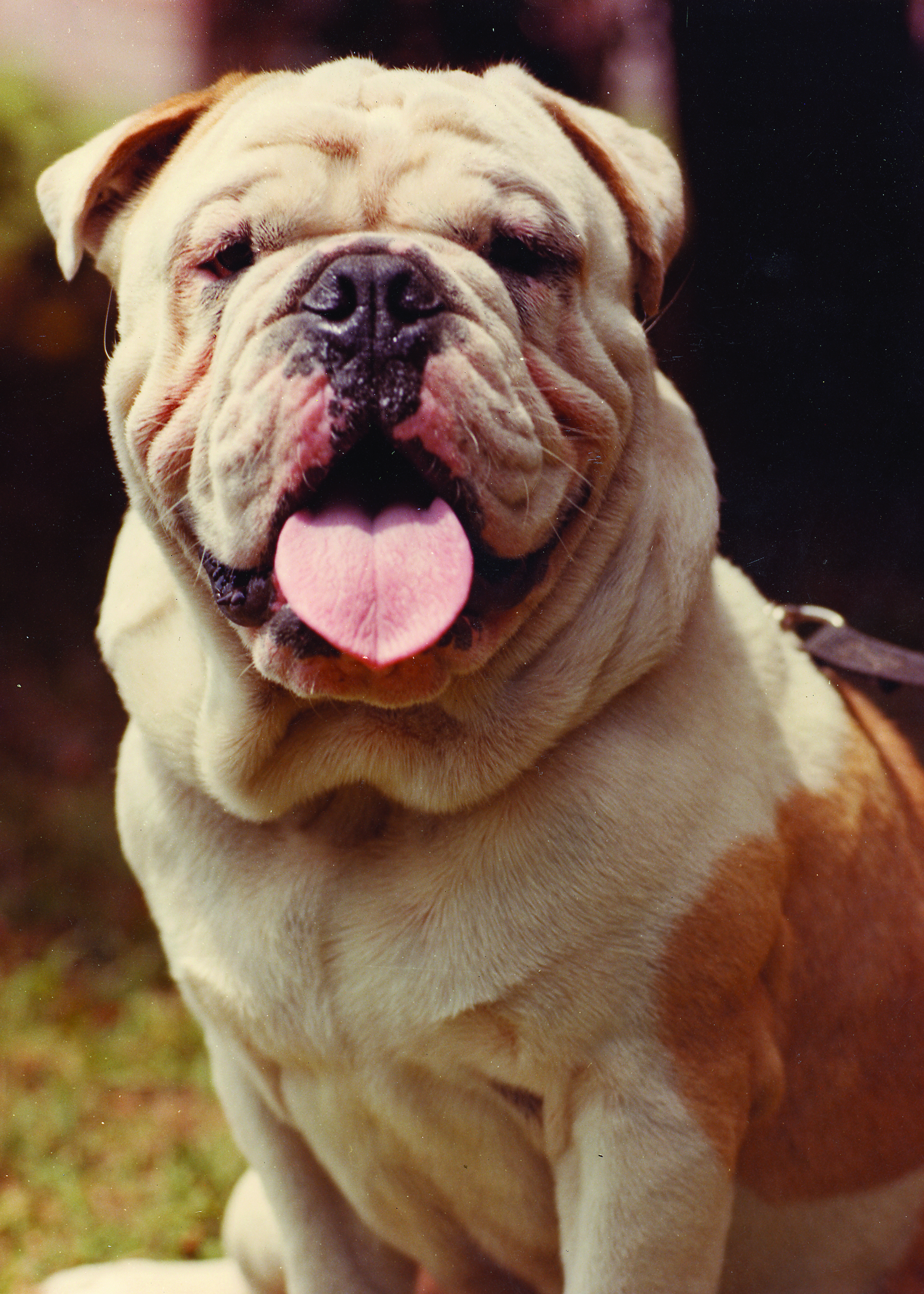 Thor
Bono
Daniel
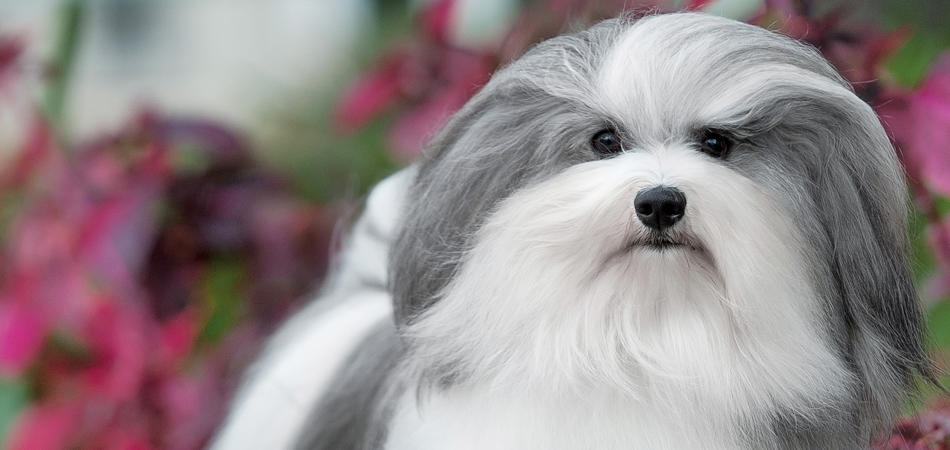 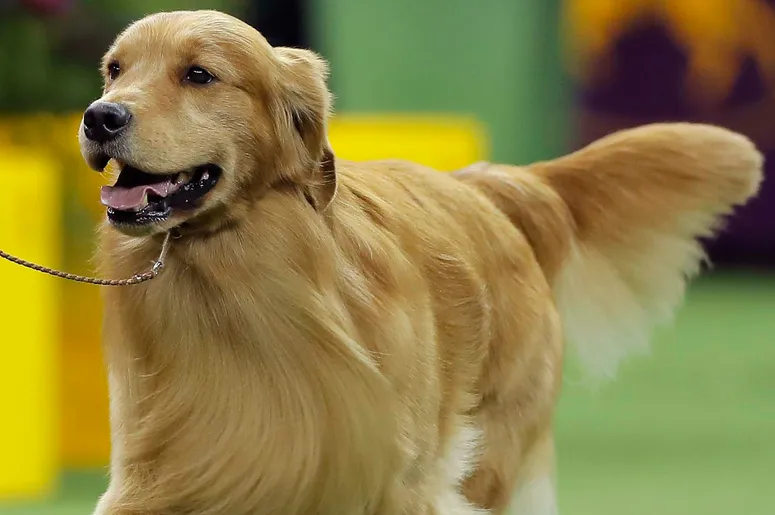 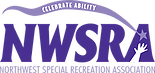 Which country has the most pet dogs?
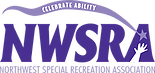 Highest Amount of Pet Dogs
Argentina, Mexico and Brazil are the countries with the highest amount of pet dogs per house
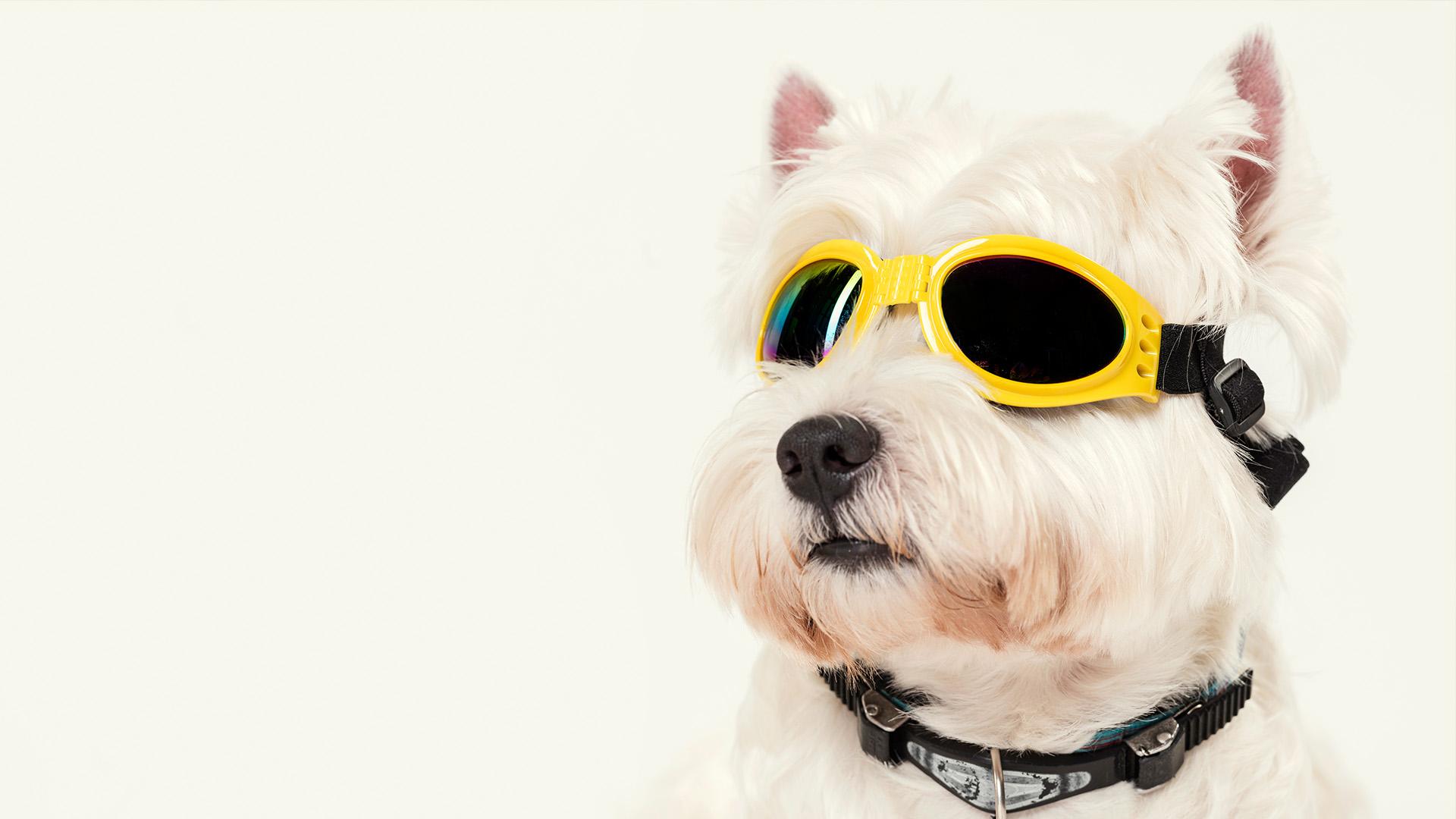 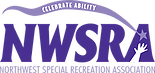 How to Keep your Pup Busy During Quarantine
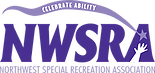 Classic Games
Catch!
Fetch!
Throw a ball and let your dog catch it!
Toss an object and let your dog fetch it
Water!
Some dogs love water and being bathed
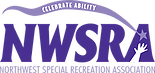 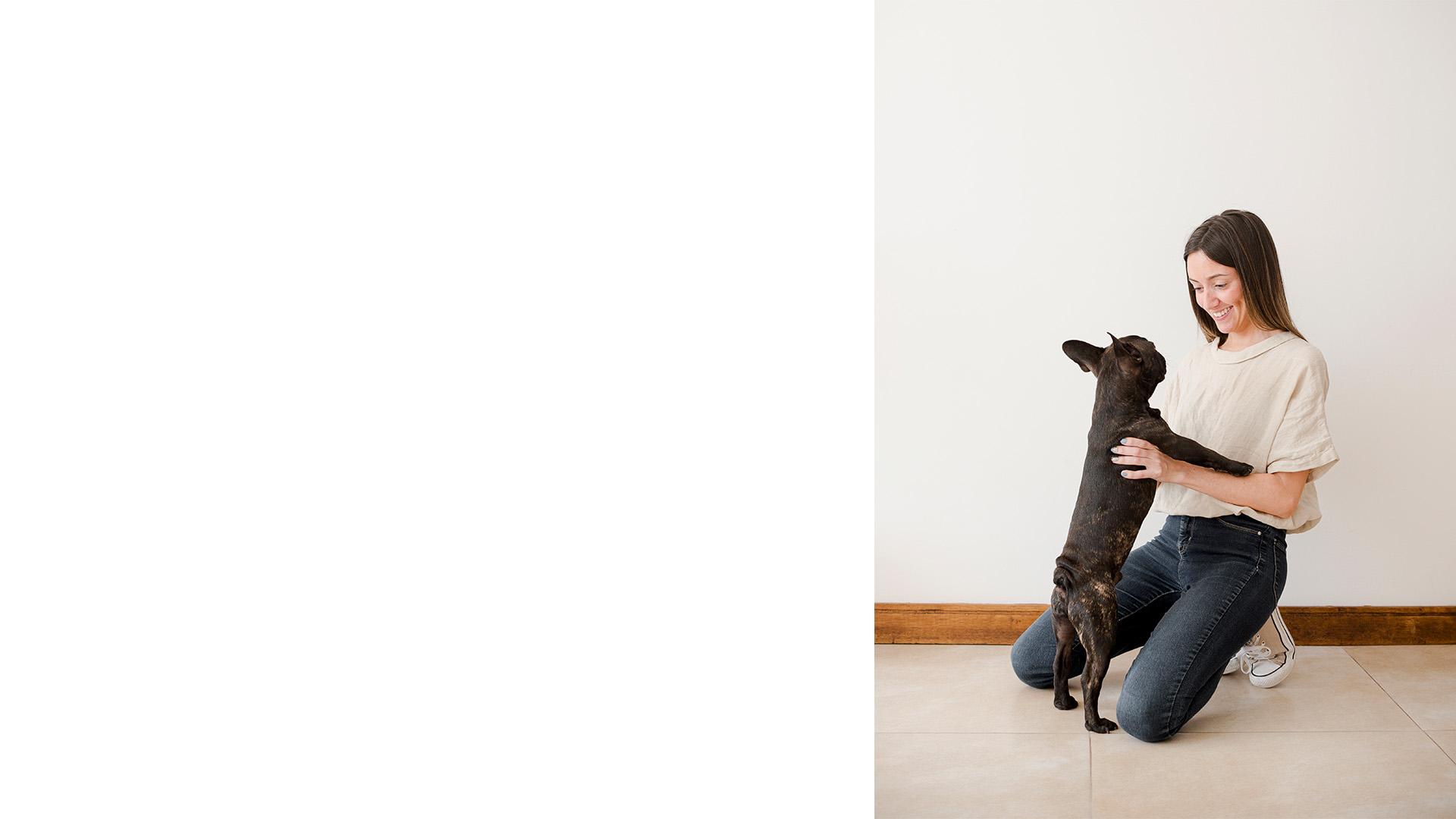 2. Hide-and-Seek
Play hide-and-seek with your dog to strengthen your emotional bonds and improve their finding skills
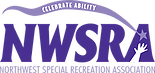 3. Find It!
Part 1
Part 2
Part 3
Classic
Heights
In the Dark
Show the piece of food or treat
Hide it somewhere, turn the lights off and say ‘find it!’
Show your dog a piece of food or a treat
Hide it somewhere and say ‘find it!’
Show the piece of food or treat
Hide it at a different level and say ‘find it!’
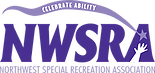 4. Tug-of-War
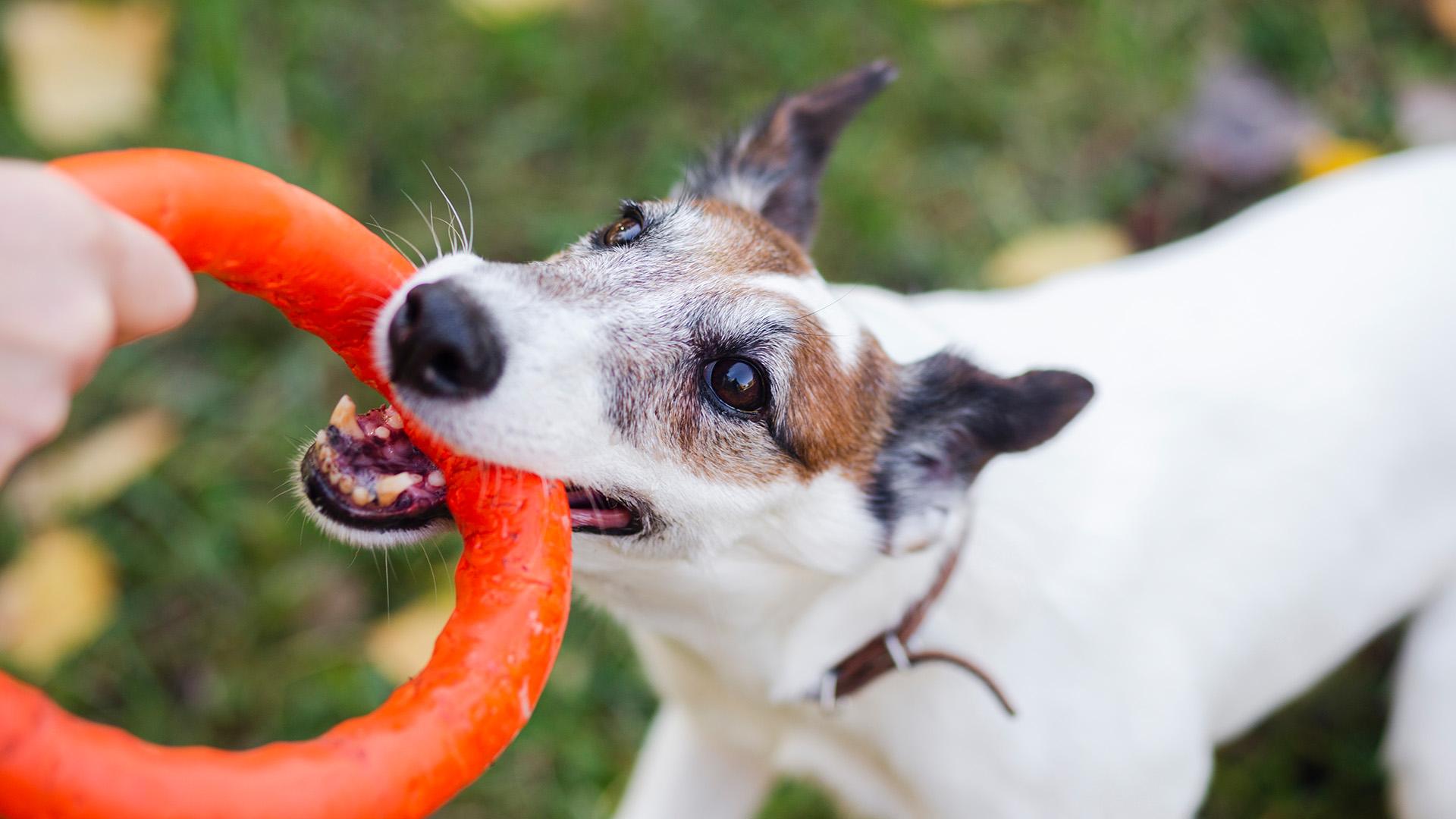 1
2
3
4
Grab a towel and tie some knots
Show the new  towel-toy to your dog
Hold it firmly when your dog bites it
Keep playing until your dog gets tired
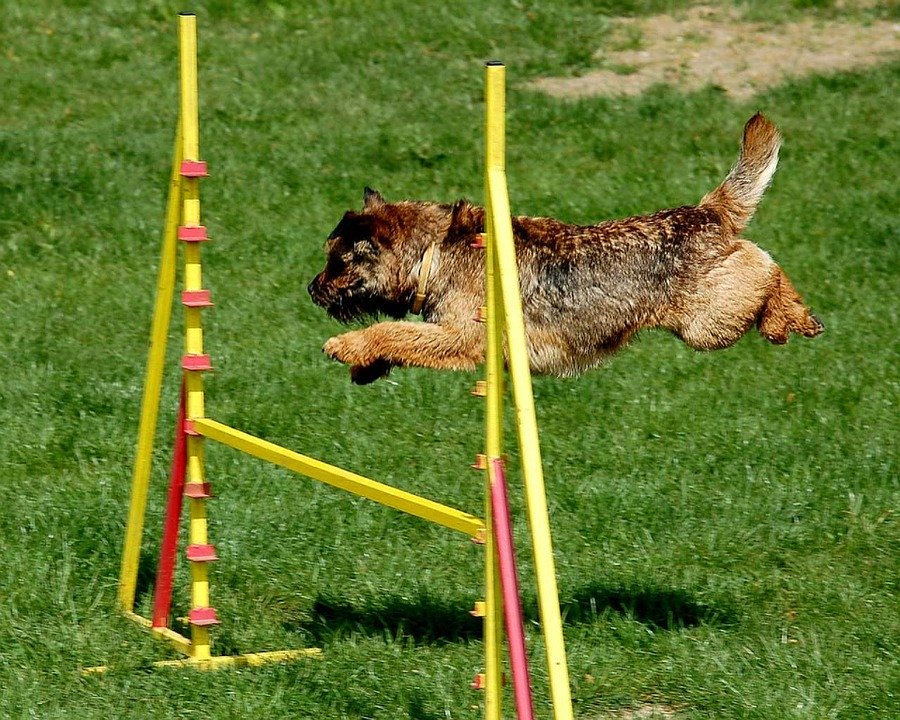 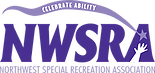 5. Agility Course
Try making an obstacle course for you and your dog!

Stool (to jump over it)
Chairs (to jump over them or pass underneath them)
Open cardboard boxes (to be used as tunnels)
Stick (to jump over it)
Maze with cardboard boxes (for small dogs)
Board (to cross between chairs)
Ramp (to go up)
Ball (to push it)
Hula-hoop (to go through it)

Don’t forget to give some treats to your dog!
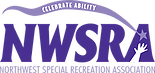 6. Relax Time
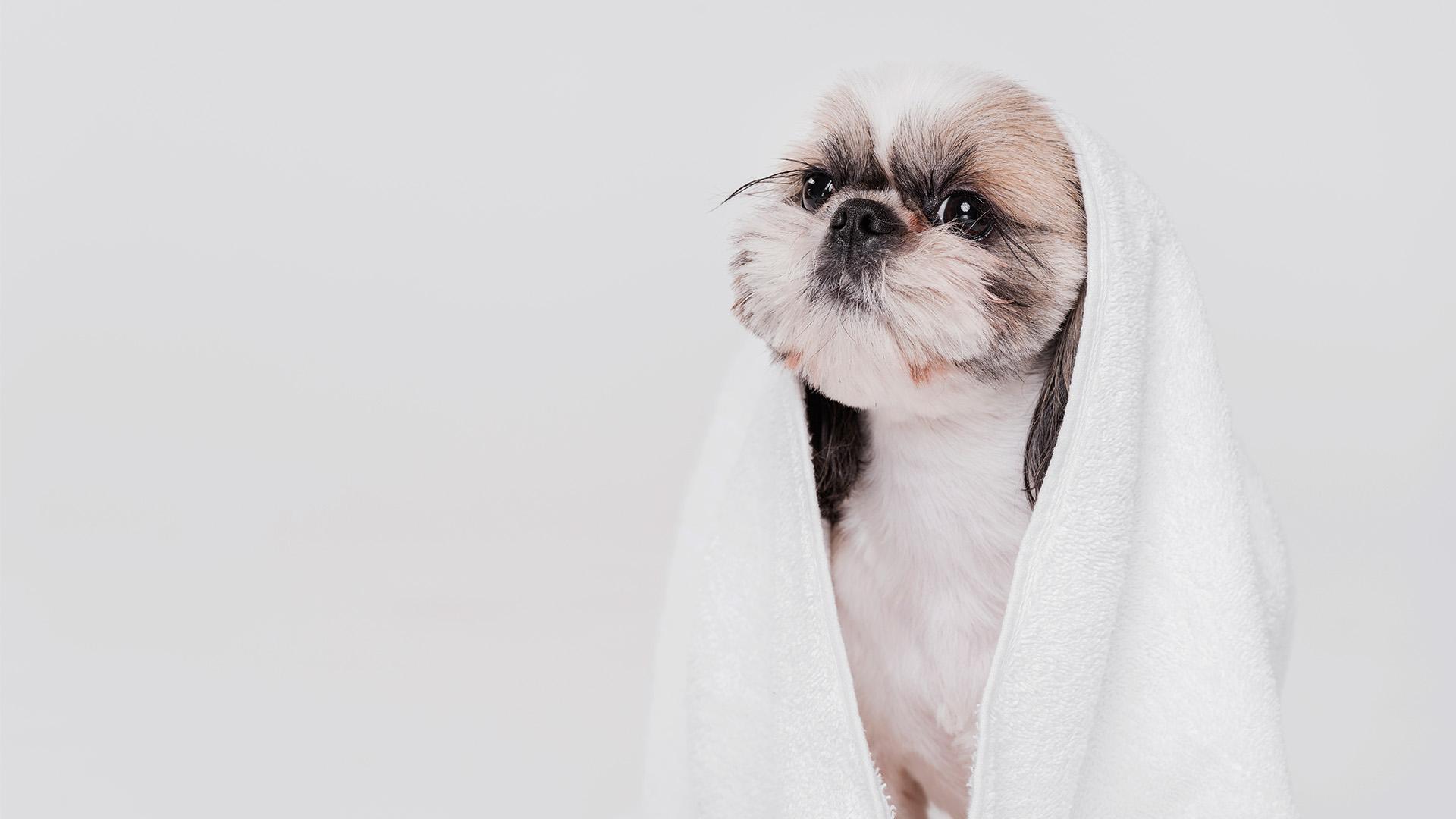 Music therapy
Using music as a mental stimulation to reduce stress levels
Doga
Practicing yoga with your dog to strengthen emotional bonds and improve its mood
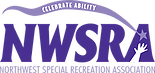 7. Technology
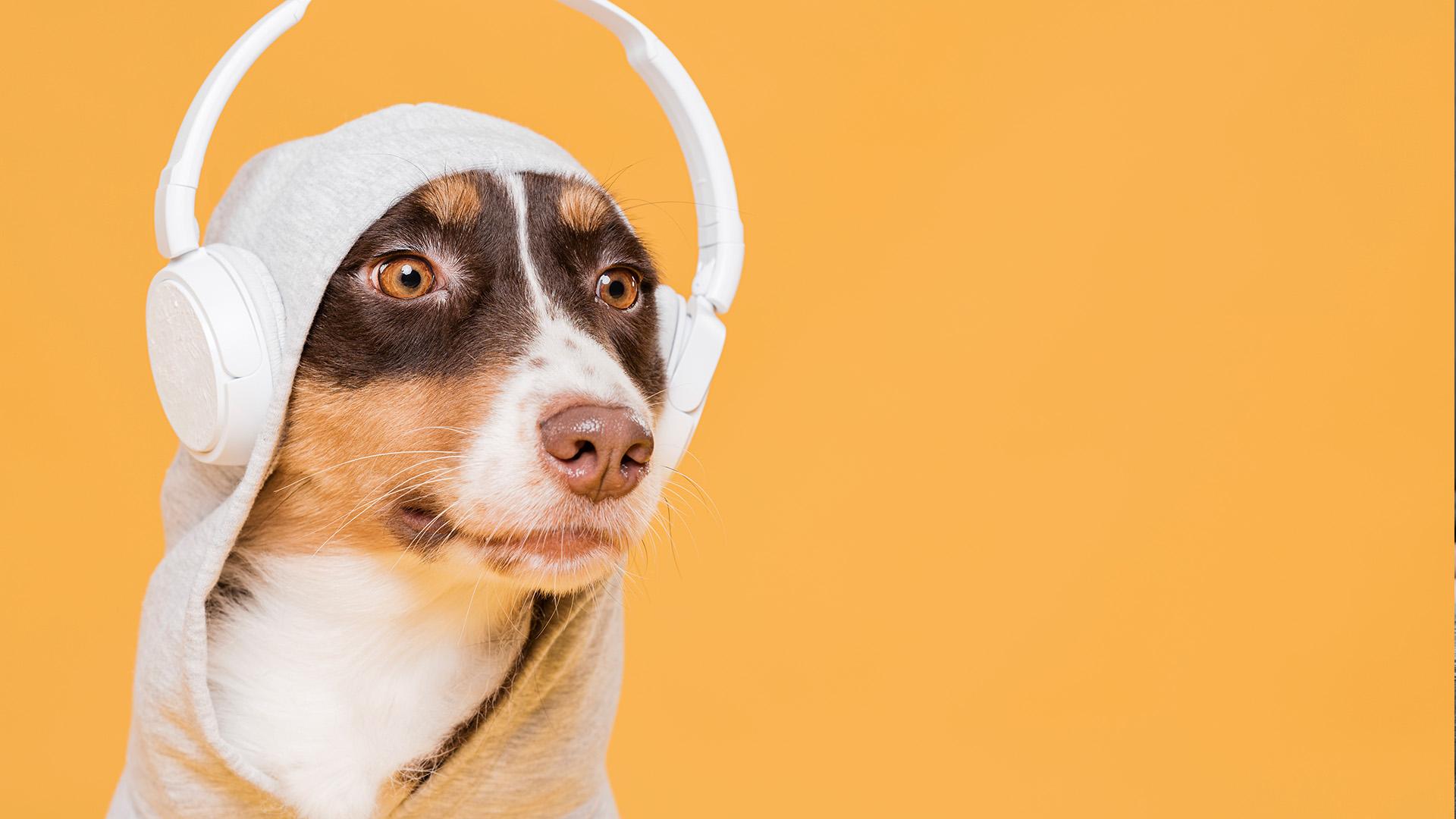 You can watch a movie together (especially if dogs are featured on it), listen to a relaxing playlist (to calm your dog down) or a lively one
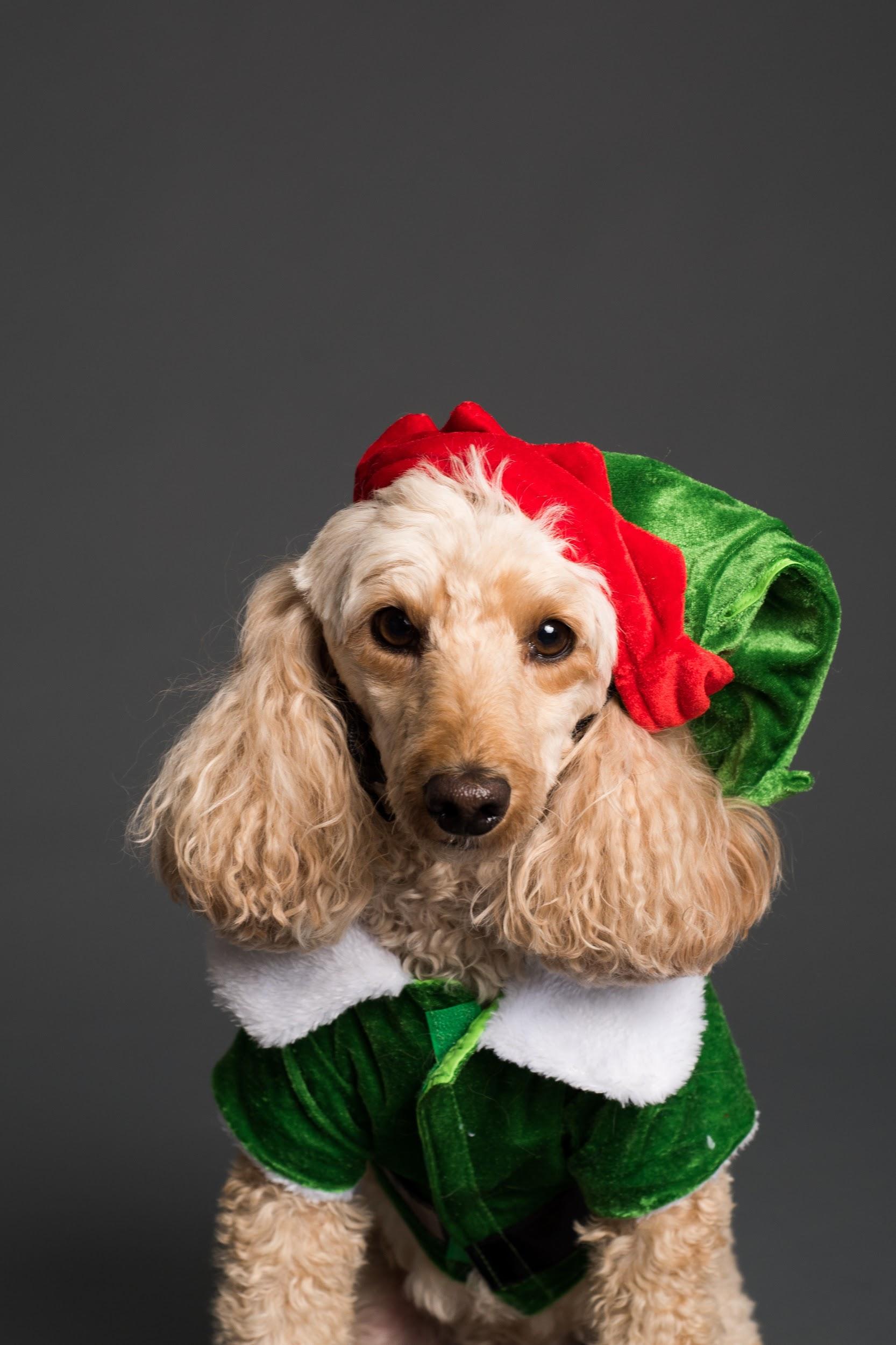 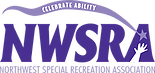 8. Dress up
To have a fun time, you can dress up your dog, take lots of pictures of you two together and share them on social media
Great Job

Have fun with your pups!
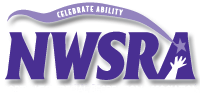